Die Variable c ist dabei eine reelle Zahl, die jeden Wert außer 0 annehmen darf.
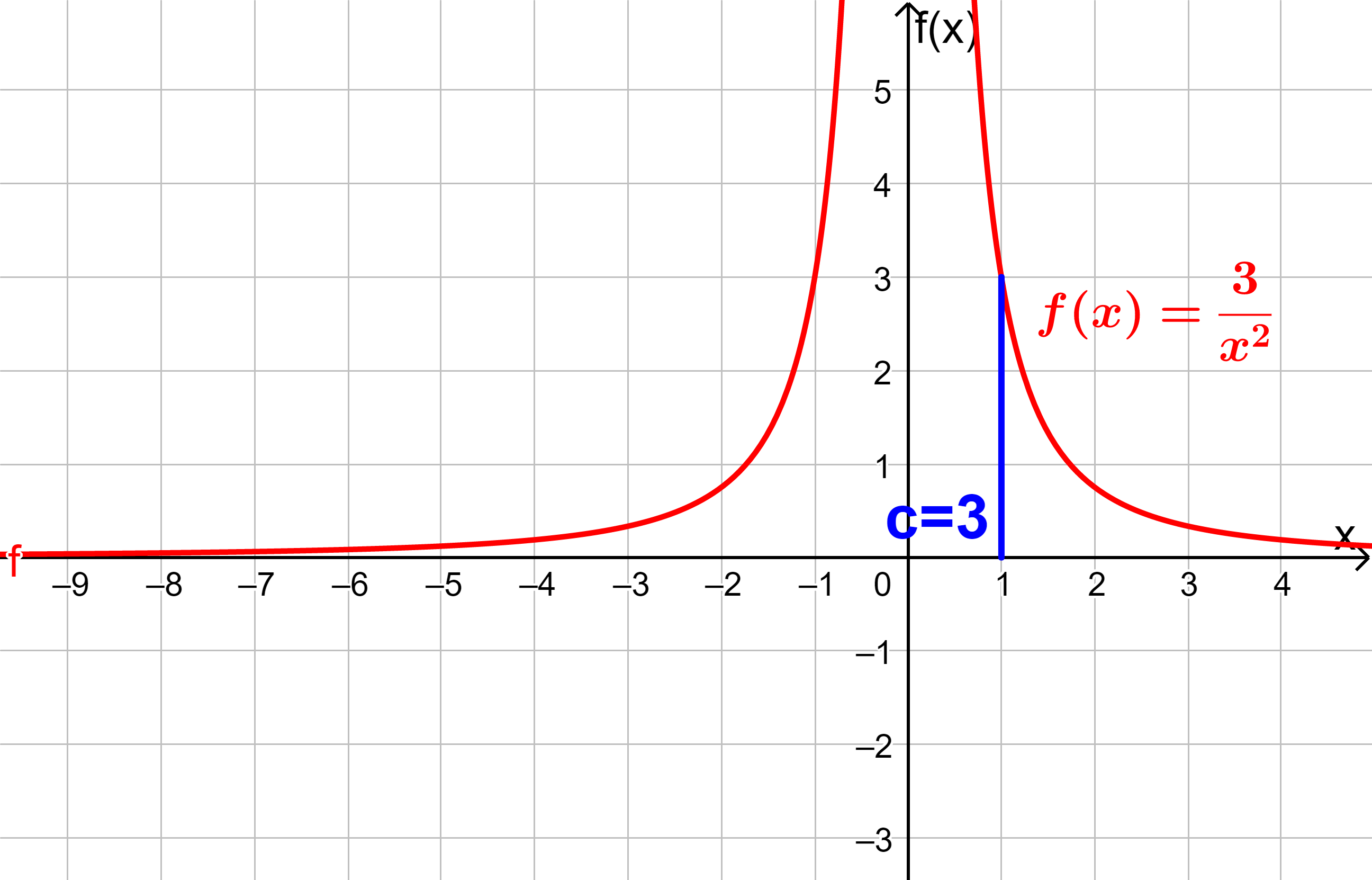 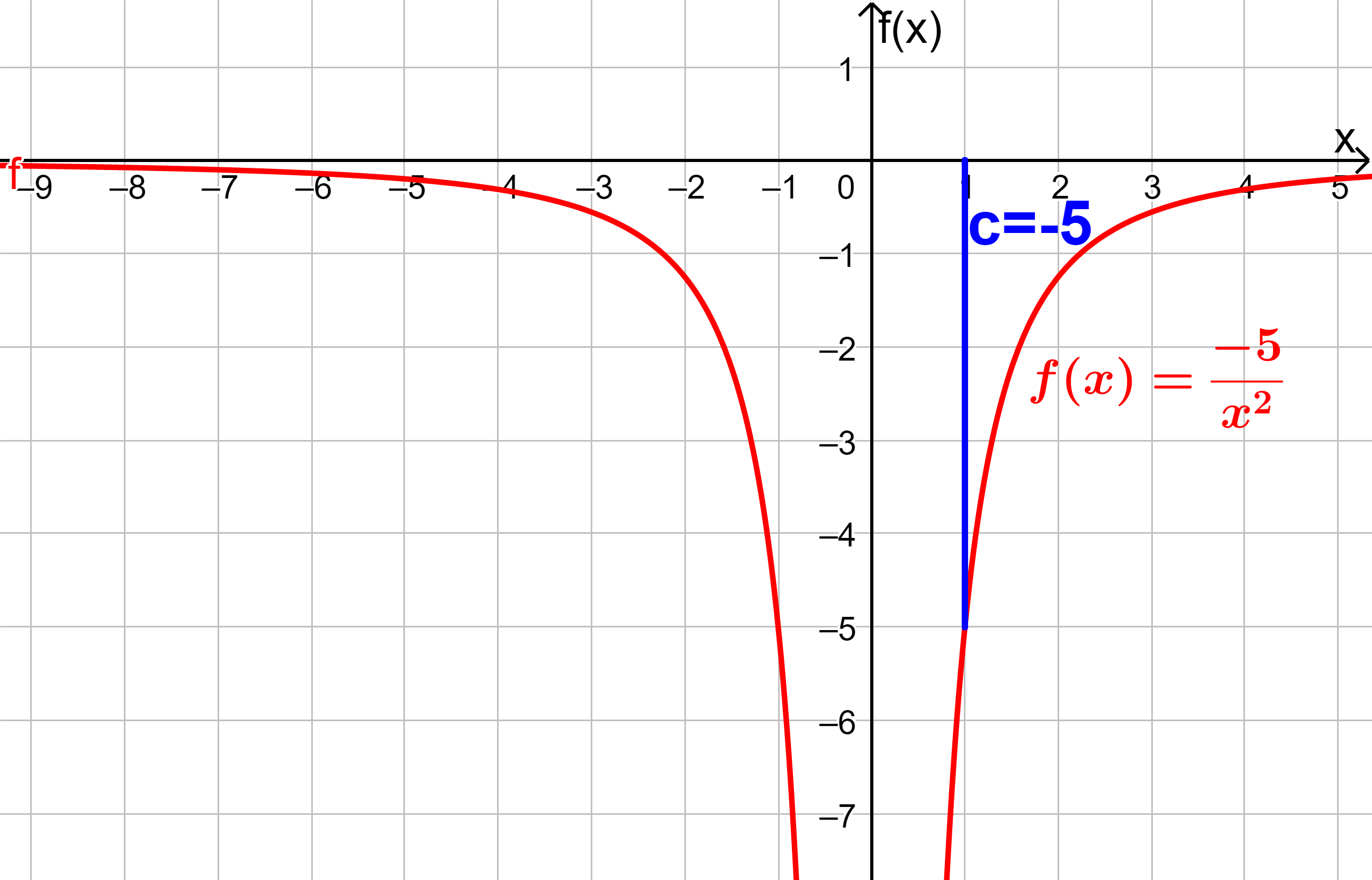 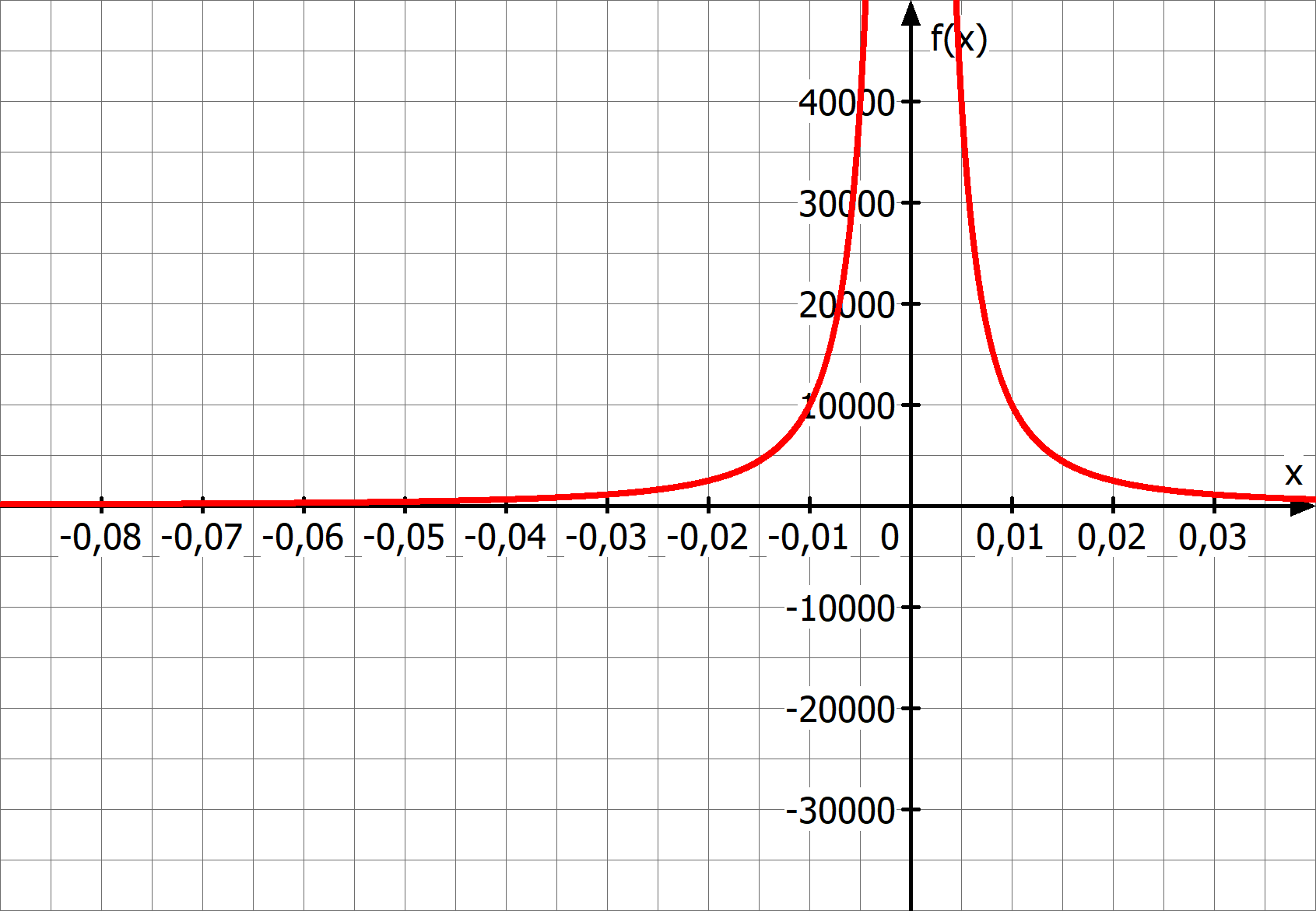 2. Asymptoten
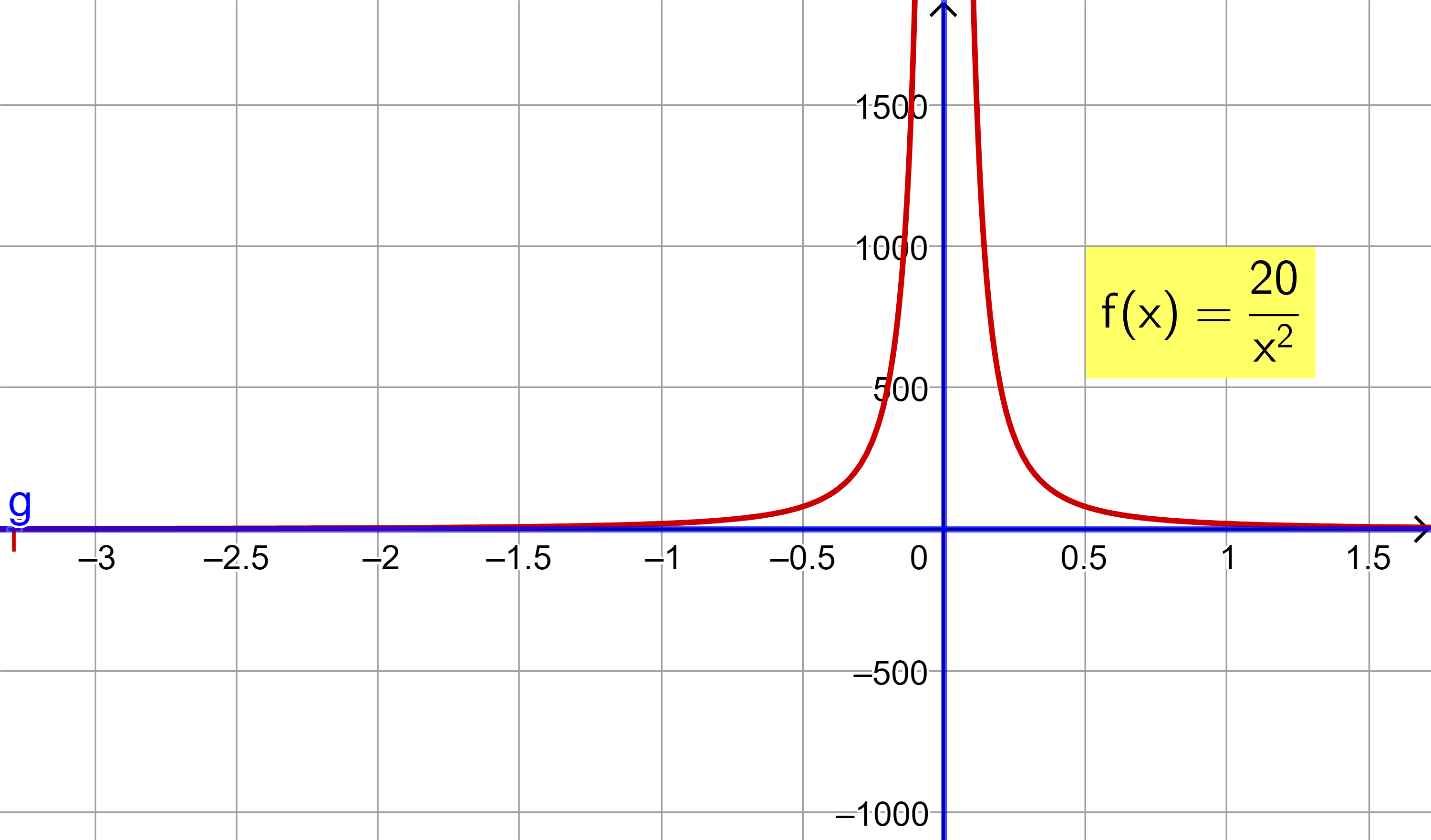 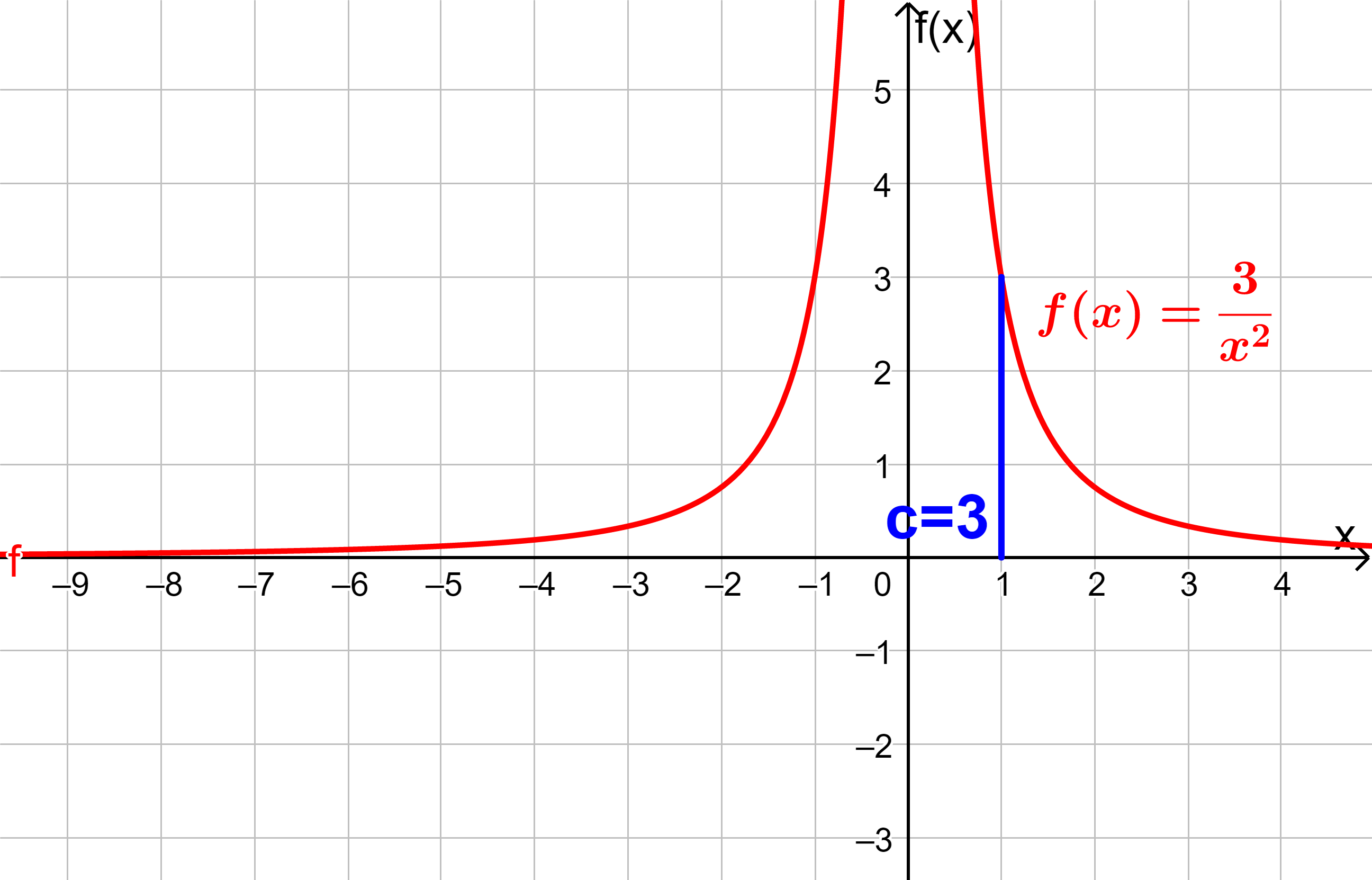 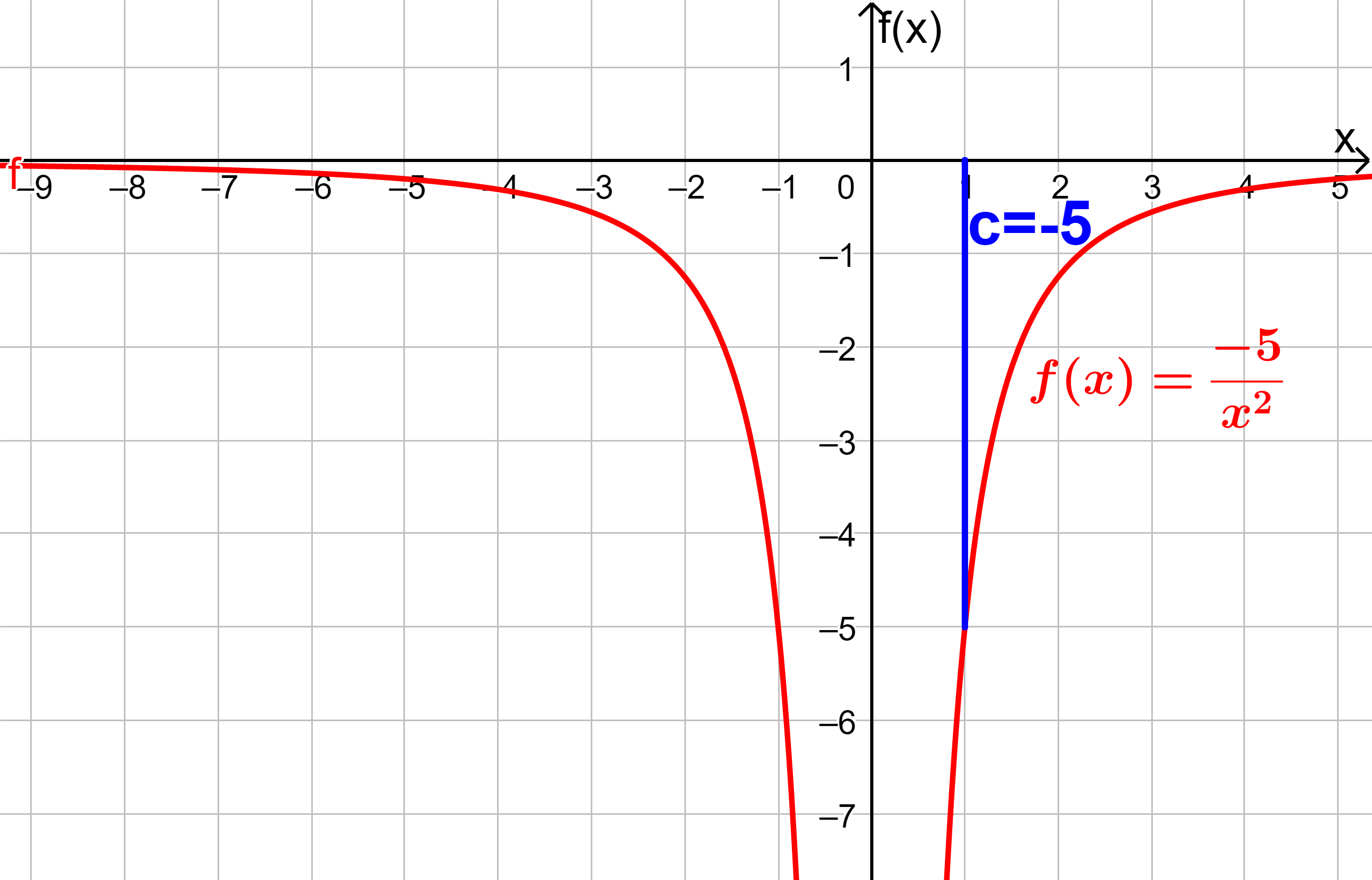